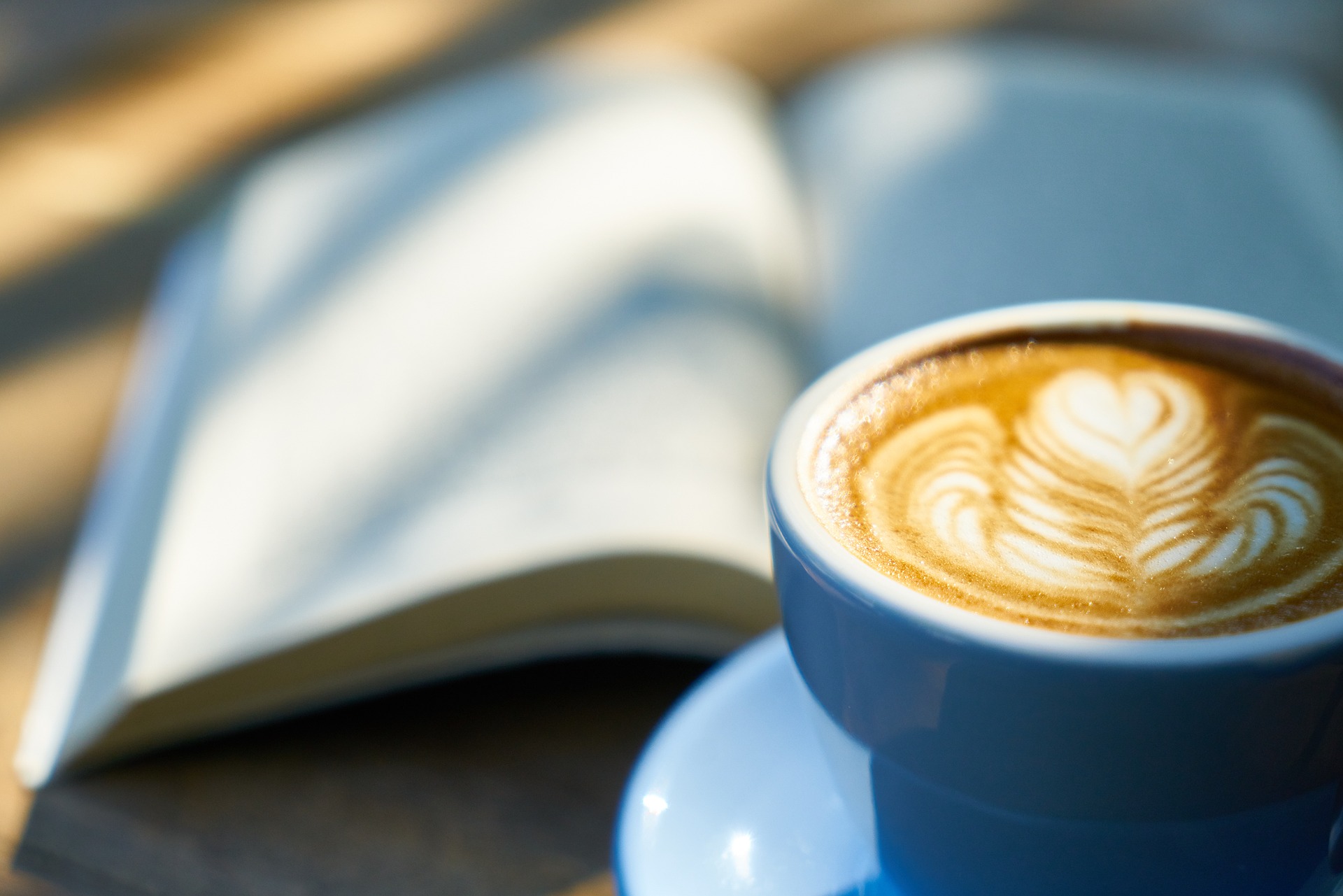 Suomi 1
ALC-7220
Mari Nikonen 
4. tapaaminen 
Keskiviikkona 25.1.2023 klo 16.30-18.30
Tervetuloa tunnille!
Tervetuloa tunni-lle!
Welcome lesson-to!
= Welcome to the lesson!

tunti = hour, lesson
Tänään
Mitä kuuluu? 
Jumppaa ja ääntämistä: konsonantti r
Buying coffee in Finnish: Oscarin kahvilassa
Listening comprehension: How much does it cost? 
Noin kello 17.30 pieni tauko
Pienissä ryhmissä = In small goups 
Kielioppia: Kysymykset = Grammar: Questions
Kotitehtävät
Mitä kuuluu?
= How are you? 

Oikein hyvää! = Tosi hyvää! = Very good! 
Hyvää, kiitos! = Fine thanks! 
Ihan hyvää. = Quite good. 
Ei hyvää. = Not good.
Kirjoita chattiin = Write in the chat
Mikä sun nimi on? = What is your name? 
Mitä kuuluu tänään? = How are you today? 

Esimerkiksi: 

Mun nimi on Mari. Mulle kuuluu ihan hyvää.
Jumppaa ja ääntämistä
3 + 1
Opettaja 3
Opiskelijat 1
Ääntämistä: r
Mä oon uus naapuri, Mari Nikonen. 
Anteeksi, että mä häiritsen!
Anteeks, mä en ymmärrä!
Puhutko sä urdua tai ranskaa? 
Mä puhun ranskaa. 
Mitä ”naapuri” on ranskaksi? 
Tervetuloa!
Tips for rolling your r’s
The Finnish r is pronounced in the same place as the sounds d and t
the tip of your tongue is just behind your teeth

t-t-t-t-r-r-raktori
= traktori = tractor 
2. d-d-d-d-d-rilli
= drilli = drill
Get silly with it!
make your whole body tremble while trying to say traktori and drilli
jump up and down while saying traktori
bbbbbrrrr
Give yourself time
Good to know
Not all native Finnish speakers are able to roll their r’s either 
An American, English or German (uvular) r is perfectly easy to understand as well!
Oscarin kahvilassa sivulla 33
New edition: page 46

How does the customer (asiakas) order their coffee?
Yksi kahvi, kiitos! 
Yksi X, kiitos!
Tuleeko muuta?
Anything else? 
Saisko olla muuta? 
Saako olla muuta? 
Haluaisitko jotain muuta?
Mitä tuo kakku maksaa?
What does that cake cost? 
Mitä X maksaa? = What does X cost?
Mitä kahvi maksaa? 
Mitä kakku maksaa? 
Mitä pelmenit maksavat? 
Mitä korvapuusti maksaa? 


tuo = that
Hyvää huomenta!
Good morning!
Huomenta! 


Aamulla = in the morning
Harjoitus 22 sivulla 34
Uusi painos: sivu 47

Just listen!
Listen and try to spot the numbers
What do the items on the list mean? 
Listen and try to fill in the missing prices 
Correct answers
Listen one more time. Try to spot the prices that you missed.
1. Just listen
2. Listen and try to spot the numbers
3. What do the items on the list mean?
Ilmainen = Free
Ei maksa mitään! = Doensn’t cost anything!
Doesn’t cost + nothing


ei mitään = nothing
Kiitos (spoken and written)
Kiitti! (spoken) 
Ai, kiitti! = Oh, thank you!

KIItos 
kiiTOS
...tos
Tavara
= object, thing 
tavarat
= stuff, things
4. Listen and try to fill in the missing prices
5. Correct answers
6. Listen one more time
Try to spot the answers that you got wrong
TAUKO
Kello on nyt 17.29
Jatketaan kello 17.39
Pienissä ryhmissä
https://mycourses.aalto.fi/course/view.php?id=38216&section=5
sähköposti
maili 
Mikä sun maili on? = Mikä sun sähköpostiosoite on?
2 ways of asking questions
Question word 
Mikä sun nimi on? 
Mitä kieltä sä puhut? 
Missä sä asut? 
ko-question = Yes/no questions
Puhutko suomea? = Do you speak Finnish? 
Puhut suomea. = You speak Finnish. 
Puhun suomea. = I speak Finnish.
KO-questions
Oma suomi 1, old edition, page 27
New edition page 34
Kysymyksiä? Kommentteja?
Questions? Comments?
Vowel harmony
If the word has 
a, o, u 
-> ko
Puhutko? 
If not (ä, e, i, y, ö) 
-> kö
Ymmärrätkö?
Thai
Minä olen thaimaalainen. 
Minä puhun thaita.
Kotitehtävät
Assessed homework 1 = Arvoitu kotitehtävä 1
MyCoursesissa 
Määräaika (deadline): Maanantaina 30.1. kello 23.59
Kuuntele Audio: Kappale 2 
Kuuntele Audio: Kappale 2 ja lue teksti
Look up the new vocabulary
Kotitehtävät
Old edition: Harjoitus 1 sivulla 22 / New edition: Harjoitus 3 ja 4 sivulla 27
Lue ”Tyynen perhe” sivulla 23 / 28
Harjoitus 4 sivulla 24 / New: 5 sivulla 29
Harjoitus 5 sivulla 5 / 6 sivulla 30
Harjoitus 6 sivulla 25 / 7 sivulla 30
Kotitehtävät
Lue ”Kysymyssanat” sivulla 26 
Kertaa ”Kielioppi” sivulla 27 / 34
Harjoitus 8 sivulla 27 / 14 sivulla 35 
Tarkista omat vastauksesi 


Ekstra: Re-listen to 22 on page 33 / 36 on page 47 
Ekstra: Watch Ismo Leikola’s explanation on what No niin means
Kysymyksiä tai kotitehtävistä?
= Questions or comments about the homework? 

Share on Flinga: https://edu.flinga.fi/s/ETQ7YJG
Kiitos!
Nähdään maanantaina!